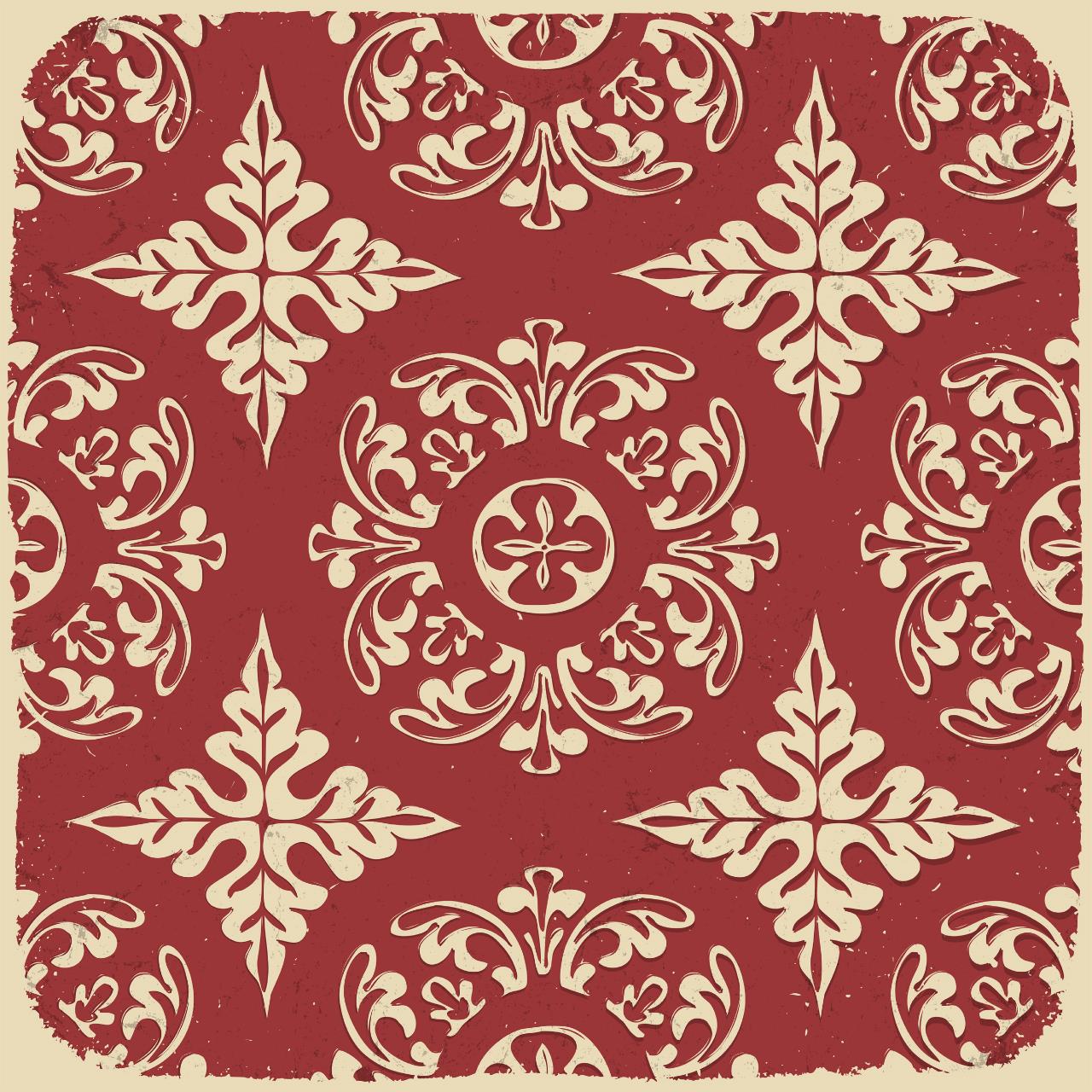 SkillsAdvance Ontario and LBS

October 22nd, 2:00 – 3:30 pm
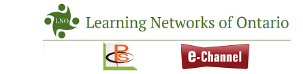 Pop Up PD: SkillsAdvance Ontario and LBS
[Speaker Notes: Sarah Stocker: It’s my pleasure to welcome you to the SkillsAdvance Ontario Pop Up PD session for Literacy and Basic Skills. I’m going to turn you over to our session moderator, Joanne Kaattari.

Joanne Kaattari: Good afternoon, everyone! It’s my pleasure to welcome you all on behalf o the Pop Up PD Committee and to introduce our session moderator, Tamara Kaattari. Many of you may know Tamara. She has been the Executive Director of Literacy Link South Central in London since 1996. She has an honours degree in English and quite a few other credentials as well that are probably too long to mention but that include English as a Second Language, editing and evaluation. Tamara is really keen on partnerships that support adult learning. She has been involved in so many initiatives because of that interest, and she is well known for her commitment to building and furthering effective adult literacy programs and supporting learners. So welcome Tamara! 

Tamara Kaattari: Welcome everyone to our fourth Pop UP PD session – SkillsAdvance Ontario and Literacy and Basic Skills. But before we dive in, I’d like to share a few words about the Pop Up PD for Literacy Educators series.]
About Pop Up PD for Literacy Educators
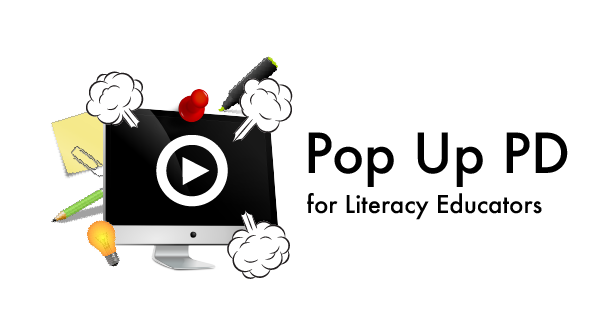 free webinar series developed by Ontario’s LBS Regional Networks & the Provincial Support Organizations for Literacy
supports LBS practitioners with presentations on topics important to them
English language webinars presented for LBS practitioners annually since 2015-2016; French language transcriptions coming soon! 
all webinar presentations, recording links & transcripts here:  
Pop Up PD Resources for LBS Educators
webinar topic ideas welcome at:  e-channel@contactnorth.ca
[Speaker Notes: As you may have noticed, this is a free webinar series (I assume nobody asked you to pay any money to get in!) that has been developed by a Committee of Ontario’s Literacy and Basic Skills Regional Networks and Provincial Support Organizations for Literacy.

Our goal is to provide presentations that will support LBS practitioners with presentations that are topical and informative.

While we have been providing these webinars in English since 2015-2016, we are in the process of providing French language transcriptions which is exciting for us.

For your ease of reference, you can find all of the webinar presentations, recording links and transcripts at the link on your screen.

And last, but not least, we are happy to receive topics for future webinars. Please send any ideas you may have to e-channel@contactnorth.ca]
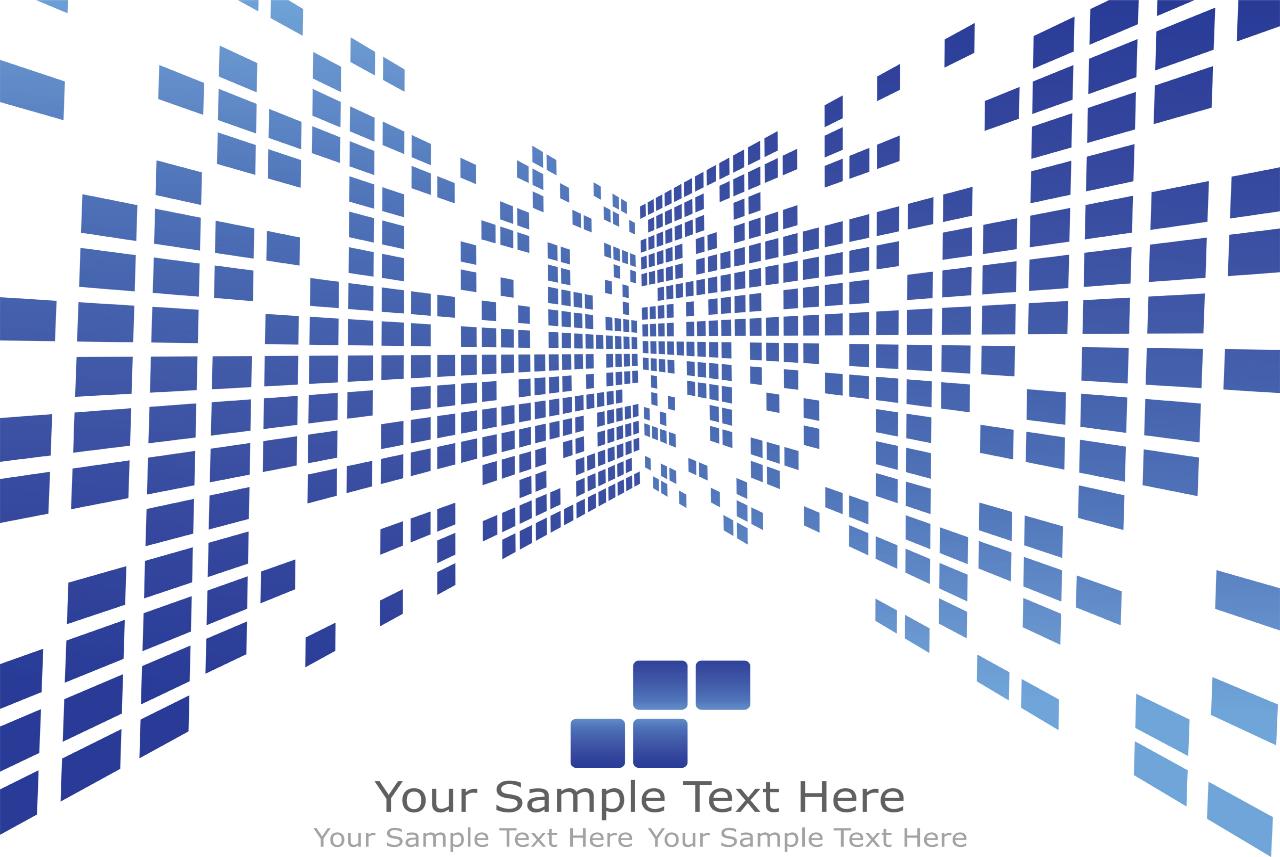 SkillsAdvance Ontario
[Speaker Notes: But today, we are here to learn more about SkillsAdvance Ontario and how Literacy and Basic Skills Programs can and do support SkillsAdvance Ontario pilots.

I would like to thank the Ministry of Labour, Training and Skills Development for providing me with some slides to use to share some information about SkillsAdvance Ontario (hereafter referred to as SAO) pilots in Ontario. And we’ll get to those slides in just a moment.]
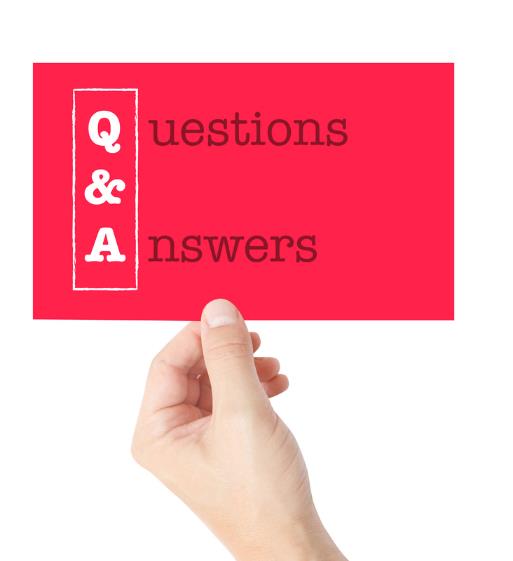 Why this topic?
And why now?
[Speaker Notes: Before we get started on the specifics on the SAO pilot projects, I’d like to take a moment and briefly discuss “why this topic” and “why now.” Thanks to Covid-19, Literacy and Basic Skills practitioners, managers and support organizations have more than enough to think about. So, why take time to talk about these pilots?

First, I think it’s important to note that while SAOs are still referred to as pilots, the number of SAOs are increasing across the province. I think there are between 45 and 50 such pilots currently in operation and probably more in the proposal development/approval stage.

If you don’t know a whole lot about SAOs, they are employment preparation programs that are tailored to a specific sector. We’ll be hearing about several sector-specific SAOs today. All of the SAO pilots that I know of have three elements: technical skills training, employment preparation,/employment, and foundational/essential skills training. Let me just repeat that last bit…foundational/essential skills building. As you all know, Employment Ontario funds Literacy and Basic Skills programming – we have a strong history of providing foundational/essential skills training. In some communities, this role has been recognized and LBS programs and LBS support orgs have been sought out. In other communities, LBS has made its way to the SAO partnership table. In other communities, LBS is not at all involved which is an interested scenario given that the Ministry of Labour, Training and Skills Development funds SAO and they fund LBS.

In other words, most SAOs have a literacy skills training component, and it would be ideal if LBS programs were recognized as capable of providing this training. Today, after we hear about the SAO pilots in general, we will hear about some SAOs in which LBS IS playing a role.]
Content
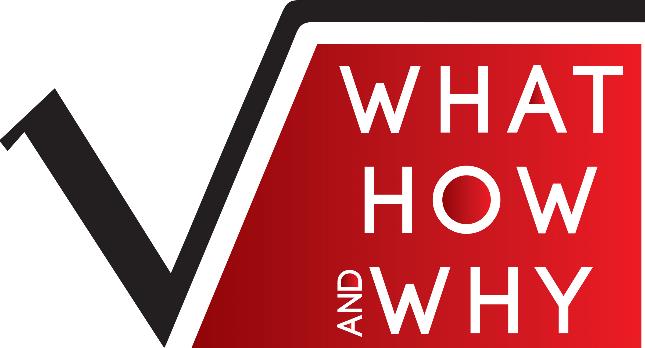 Overview of SkillsAdvance Ontario objectives
Projects positioned for success
Essential elements of success:
Sector needs
Identified labour source/Partnership and employer commitment
Partnership development activities
Employer and worker service components
Budget
5
[Speaker Notes: So, again, the next nine slides were provided to me by MLTSD so that I could share this information with you. I will be sharing with you an overview of the SAO objectives as well as some information about what it takes to submit a comprehensive SAO proposal. As we go through these slides, give some thought to where and how LBS services might fit advantageously.

My goal is not to read the slides as you see them on the screen. I may add my own thoughts here and there as we go along. Please remember though that what the Ministry has approved for sharing (their words) is what is written on these slides. So if I go off script, it’s me talking, not the Ministry.]
Objectives
SkillsAdvance Ontario is intended to help jobseekers and workers build sector-specific employability “soft skills” and essential/technical “hard skills” to obtain and advance in employment in participating sectors, while supporting employers in the same participating sectors recruit from a pool of job-ready, skilled workers.

SkillsAdvance Ontario is intended to be distinctly:
Sector-focused in all aspects of delivery, including skills training, pre-employment, and employment
Responsive to employer demand i.e. supporting the ability of employers to hire, onboard and retain employees and respond to employer skills requirements and the local economy
Advancement-focused i.e. preparing jobseekers and workers to succeed and advance in employment
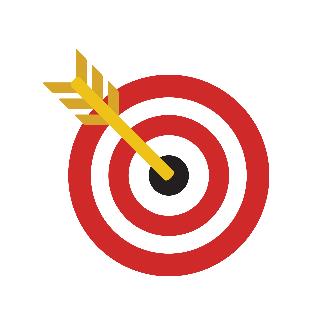 [Speaker Notes: Let’s begin with the objectives of SAO. A couple of important points right off the bat. SAO programs are not just designed for job seekers. Some SAOs are also designed to help people who are already working in a sector to gain skills they need to be retained in their jobs. SAOs are also designed to support specific sectors where employers have identified the need to hire new workers or upskill existing workers.

SAOs, in addition to providing skills training and pre-employment training, also provide placement or employment opportunities with employers. The bottom line is that SAOs are very employer focussed.]
Positioned for Success
Project proposals must demonstrate that:
It will provide good value for money to support job seekers, workers and business in Ontario
It is based on appropriate partnerships that can be leveraged for the benefit of participants and employers to meet an identified workforce development need
There is a project/work plan with the varying phases of the project clearly identified to support the projects success
SkillsAdvance Ontario (SAO) projects best positioned to succeed in supporting sector focused workforce development projects will:
Provide employers in specific sectors with access to job-ready, skilled workers that meet their workforce development needs.
Provide jobseekers and workers with sector-focused employment and training services, including experiential development opportunities that help them obtain, succeed and advance in employment.
7
[Speaker Notes: And the reason they are so employer focused is because they are intended to provide employers in specific sectors with direct access to job-ready, skilled workers. 

We have already talked about how SAOs (which I should mention are generally short-term – like approximately 4-10 weeks) are designed to give job seekers or incumbents (people who are already working in that sector) with sector-specific employment and training services.

Here is some information on project proposals. I have to admit that when SAOs began to appear in communities in my area, I wondered how they came to be. Who was able to apply for them? I always had the feeling that LBS programs and organizations could not apply for SAOs, but I don’t think that’s true. However, given the strong employer involvement that is required, it seems to me as though LBS is well positioned to be a partner, but not necessarily the lead – the bridesmaid, but not the bride. It is expected that project proposals be based on partnerships, which suggests that there may be room for LBS to be involved.

And not surprisingly there is a project/work plan required.]
Essential criteria required for projects to be considered for funding
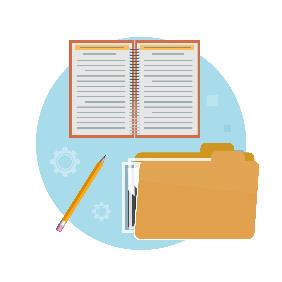 The following are essential elements of a successful project and must be clearly demonstrated in a proposal for it to be considered for funding.:
Specific sector(s) need with a plan to address skills gap and workforce development need
Identified labour source and demand supported by local labour market intelligence that includes consultations with local employers and key community partners
Partnerships with employers and key community stakeholders committed to the success of the project and
Good value for money illustrated through a detailed budget.
8
[Speaker Notes: In order for a project to be considered for funding, it has to address an identified skills gap. You have to be able to show that there is a shortage of workers in a particular sector and that employers are willing to come to the table. And the “need” for the project can’t be anecdotal – it must be supported by local labour market intelligence that includes consultations with local employers and key community partners. Again, the Ministry of Labour Training and Skills Development wants to see partnerships – not just with employers but also with community stakeholders (which could include LBS). And value for money needs to be demonstrated.]
Sector Needs
Comprehensive proposal will identify the following;
Specific sector(s) with a skills gap or gaps and outlines a plan to address these gaps. 
Specific cause(s) of current labour force shortage.
Specific and multiple employers in the sector and region in question.
Profile of the employers (e.g. what they do and how many persons they employ).
Existing and/or projected occupations/job openings related to the target industry sector for low-income workers, disadvantaged job seekers and incumbent workers have been identified in the proposal
Entry-level occupations have been identified by employer(s) in the sector (including pay/benefit rates etc.).
Duration of the employment opportunities (i.e. whether they are short-term or long-term) have been identified by employer(s) within the sector.
9
[Speaker Notes: This slide provides more information on what the Ministry means by “sector needs”. Successful proposals will need to identify a specific cause or causes for the labour market shortage and there must be specific employers involved. I don’t think there is a magic number. As we all know, a single employer could require hundreds of workers. However, I think there is often more than one employer who is looking to hire qualified applicants in a given sector.

Successful proposals would need to provide some information on the employers who are to be involved. For example, what job openings each employer might have. This fifth bullet point seems particularly relevant for LBS programs as SAO proposals are expected to attract low-income workers, disadvantaged job seekers and incumbent workers. And proposals are expected to identify the duration of employment opportunities.]
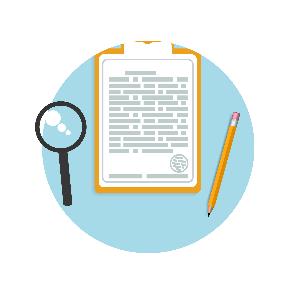 Identified Labour SourcePartnership/Employer Commitment
Comprehensive proposal will identify the following;
Demonstrated knowledge of local labour markets; community 
      employers and sector workforce need.
Description of the identified labour pool including job-seekers and/or 
      incumbent workers interested in sector specific jobs in the relevant catchment area.
Details of prospective participants (i.e. whether they are incumbent workers or jobseekers).
Letters of support by Employers.
Letters of support by Training Delivery Partners.
10
[Speaker Notes: This slide reinforces the need for proposals to demonstrate knowledge of local labour markets, the potential labour pool and some information on prospective participants. And proposals need to contain letters of support from employers as well as from training delivery partners.]
Partnership Development Activities
Comprehensive proposals will identify the following;
List and types of organizations represented as partners for the project (e.g. employers, employment and training providers, business development organizations). 
Roles and responsibilities of the various partners are identified.
Previous and/or current experience(s) with proposed partners.
Organizational capacity to provide or manage sector focused employment and training services.
Previous or current partnership agreements and any established governance structure(s) identified.
Description of a workplan including timelines for achieving each of the partnership roles and responsibilities provided.
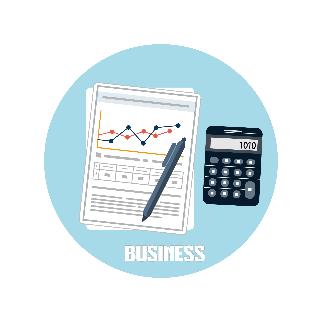 11
[Speaker Notes: A little bit about “partnership development” – SAOs can have, I believe, up to the first four months to further develop partnerships. However, proposals need to identify anticipated partners as well as their roles and responsibilities. The lead (the organization submitting the proposal) must speak to previous and/or current experience with proposed partners. Leads must also show that they have the organizational capacity to provide or manage sector focused employment and training, including examples of or actual partnership agreements and governance structures (for example, Advisory Committees and how they might work).

And another spotlight on the need for a good work plan. These are not small projects, and they have numerous moving parts. Every SAO I am familiar with (which, of course, is not all of them) has identified multiple cohorts that it will serve.]
Employer and Worker Service Components
Comprehensive proposals will identify the following;
Intake, job placement and retention targets identified in the proposal.
Clear plans with deliverables /activities, milestones and timelines for achieving each of the components and sub components are included in the proposal.
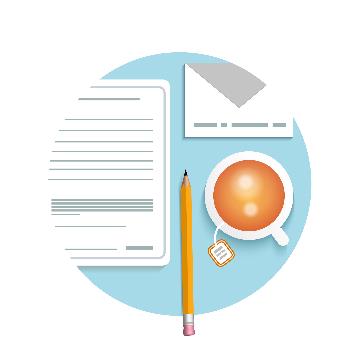 Demonstrated capacity for service coordination including established knowledge of and (formalized) links to EO networks and community organizations that can offer services to job seekers and incumbent workers
Processes / tools (e.g. ESOT, ESEE, CAMERA, etc.) to determine participant pre-assessment of essential and technical skills in consultation with sector partners and employers.
12
[Speaker Notes: Comprehensive proposals must also identify targets – how many individuals will be brought into the project, how many will be placed in jobs, and what the anticipated job retention rates will be.
They must identify activities, milestones (not necessarily the milestones we know in LBS) and timelines for achieving each of the components and sub components.

Proposals must show their capacity for service coordination. A big part of an SAO is the support (we would know it more as wraparound support) that is provided to participants. In order to assist participants in staying engaged in the SAO programming and resulting placement, other supports – childcare, transportation, addiction services (the types of services that are familiar to most LBS programs are very familiar with) -- are made available.

And there is a role for assessment in the SAOs as well. Proposals are expected to identify what tool or tools they would use to determine participant pre-assessment (and I believe post-assessment) of essential and technical skills. The assessment instrument should be determined in consultation with sector partners and employers.]
Budget
Comprehensive proposals will identify the following;
Project represents good value for money. 
Proposed budget aligns with negotiating guiding principle document. 
Budget for partnership development component doesn’t exceed 20% of total project budget. 
Administration costs do not exceed 15% of total budget. 
All relevant budget line items required to undertake project activities outlined in the project’s proposed budget.
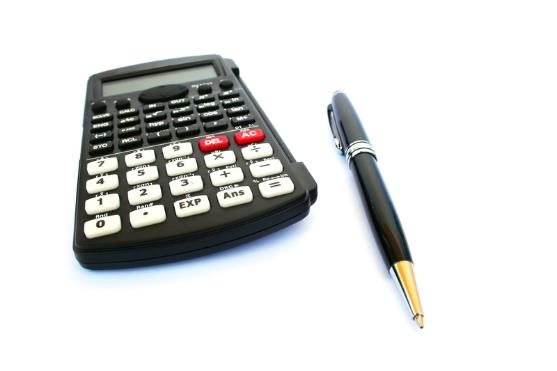 13
[Speaker Notes: A little bit of information about the SAO project budget. These are fairly large budgets. They could be anywhere from half a million dollars and more. There are no guidelines about exactly how much the proposals such be. The budget associated with partnership development is not to exceed 20% of the total project budget. Admin costs cannot exceed 15% of the total budget. And the other points on this slide are quite standard, I think.]
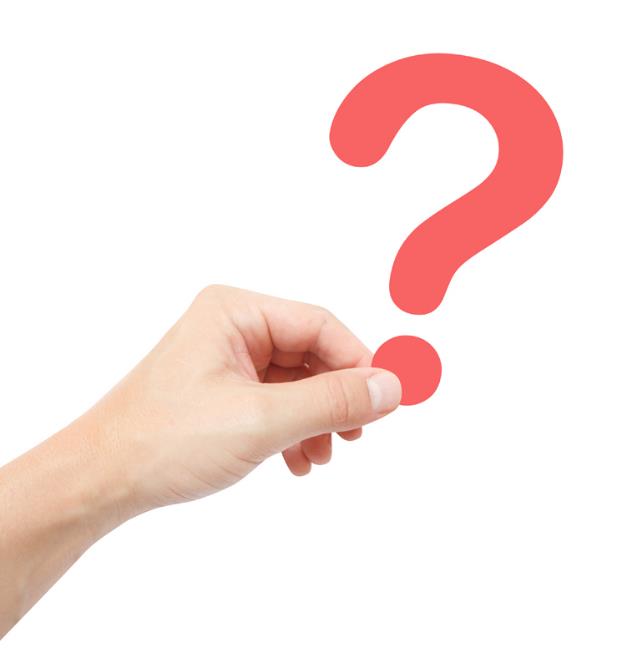 Questions?
[Speaker Notes: So, I’d like to take a moment now to see if there are any specific questions related to the MLTSD slides. 

Since there aren’t any questions at this point, with an overview of SAO under our belt we’re going to move on to the panelist portion of our webinar.]
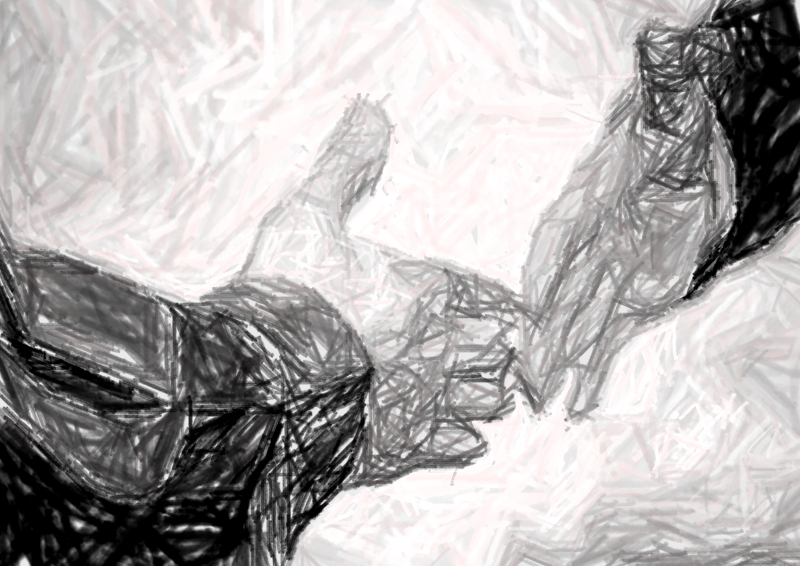 Examples of LBS Involvement in SkillsAdvance Ontario Projects
[Speaker Notes: Our goal today is to provide you – our attendees – with some examples of where and how LBS has been integrated into SAO pilots. This is not an exhaustive list, but we think the examples we have chosen show a variety of ways in which LBS could potentially be involved. Again, while I am not aware of LBS actually taking a lead on an SAO pilot, that doesn’t mean that an LBS organization can’t be the lead.

And, as you have probably noticed by now,  SAO pilot projects are fairly significant in terms of size and in complexity. We don’t have time today for each of our speakers to talk about all aspects of their SAO pilot projects. We asked them to focus on four areas:

1. General information about their SAO – what sector it’s based on, etc.
2. How they became involved in the SAO in their area – was it a partnership identified from the get-go? Did they have to work to get involved? That sort of thing.
3. What their actual role in their SAO is or is going to be if it hasn’t started yet
4. And if or how the pandemic has impacted their SAO activities

There will be four mini-presentations. I will ask you to hold your questions until the last presentation has been completed. Alternatively, please post your question in the chat if it’s a matter of “I need to get it out of my head right now or I might forget it!”]
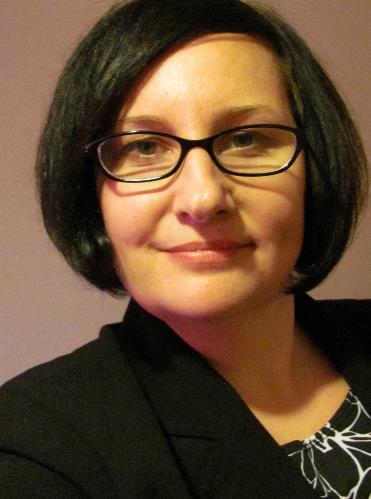 Introducing Lisa Ambaye!    Earn As You Learn: PSW Certification
[Speaker Notes: Let’s get started with our first presenter – Lisa Ambaye. 

Since December 2016, Lisa Ambaye has been the Executive Director of the Rideau-Ottawa Valley Learning Network, a MLTSD Support Organization providing advocacy and capacity building for fifteen Literacy and Basic Skills Service Providers in the City of Ottawa and the Counties of Renfrew, Lanark and Prescott-Russell.  Leveraging her background in training, adult education and employment services, Lisa has been able to use her strong connections in the community to position LBS in a number of innovative initiatives such as three Ontario Centre for Workforce Development projects, pre-apprenticeship training, and a recent Skills Advance Ontario project for Personal Support Workers and Home Healthcare Workers.  Deeply motivated to create opportunities for clients and learners to achieve their potential, Lisa strives every day to explore ways to strengthen the capacity of service providers in LBS and Employment Services to challenge the notion of the status quo and develop skills for increased client outcomes.   

Thank you, Lisa, for taking the time to be with us today.]
Tell us about the SAO you’re involved with
Together, with employers from both the long-term and community-based care sectors, Literacy and Basic Skills (LBS) and two private career colleges, Pinecrest Queensway Community Health Centre (PQCHC) has developed a Personal Support Worker (PSW) pathway with employability milestones which will expedite participant entry into the workforce.
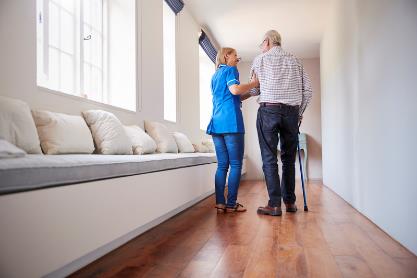 This will support a growing and pressing demand for PSWs in the health care sector. This model represents an “earn as you learn” approach to PSW certification.
[Speaker Notes: Lisa Ambaye: Thanks everyone for having me here. As a routine practice, one of the things that I do is let the Employment Services know of all of the curricula that have been developed and anything new that comes up. I do that regularly in the meetings that I attend with Employment Services so that they’re aware if they’re looking to create some kind of a labour market response that we very often have the curricula available for that. That was the case in this situation with this SkillsAdvance Ontario. 

My partner agency is an Employment Services – Pinecrest Queensway. One of the things we did was to get together to talk about some of the Literacy and Basic Skills and private college and different things that we could do in terms of meeting a skills gap in personal support workers. Initially she reached out to me. We had a meeting because we do have a health care services or home care personal support worker curricula, and we wanted to leverage that for this labour market gap. That started it off. The SNAFU happened when we realized that the employers we were meeting with all started talking about having this certification. I’m just going to pull up the NAAC. Although personal support workers is not necessarily a regulated Red Seal trade, there is a governing body that oversees the regulated home health care workers, and this fell under that. All of the employers started to say that if someone attended the training offered through LBS, they would unfortunately not be able to hire them. That meat that we needed to bring in the Community Colleges. They would have to offer the training. So LBS and the curricula we had took a backseat because there was this regulation and everyone who was a personal support worker needed to sit this exam.]
How did you become involved in your SAO?
PQCHC partnered with ROVLN in 2018-19, on an Ontario Centre for Workforce Innovation (OCWI) project involving Landscape Ontario, the Local Employment Planning Council, and LBS service providers. 
ROVLN amplifies the LBS curricula to Employment Services with the hopes of partnering in training initiatives such as this
Employers explained that a certification is required which prevented our curricula from being used and the project partners turned to the two college programs who can administer the requirements and exam
Partnerships
[Speaker Notes: As mentioned, we met with employers and we brought in the colleges. We’re working with two colleges. It was unique in the sense that both of them were offering PSW but in different methodologies – different ways. One of the ways that we found we were able to connect with LBS was that each of the colleges offered a literacy test. This varied in different ways. We are always doing assessments for learners, so it was a way to leverage LBS’ expertise in identifying skills gaps. Because the two colleges had different literacy tests and assessments were done by someone who was not an LBS instructor, this was an opportunity to use our expertise in being able to concurrently help some of the participants gain increased literacy skills as well as maintain their position in the PSW program.]
What is your role?
In this project, ROVLN will be responsible for helping to develop screening materials, assisting with participant intake, identifying literacy issues with participants, supporting participants with literacy as needed, and facilitating 25 hours of soft skills training for all participants. In addition, ROVLN has been an active participant in the design of the program.
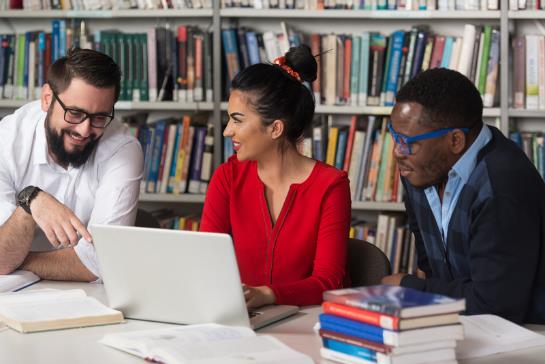 [Speaker Notes: The second role that we had was offering soft skills solutions. Soft skills training will be for all of them. It’s definitely a gap in the workforce. With personal support workers going into homes and needing to have the skills to be able to interact with the clientele, with other staff and perhaps with people in the home or long term facility, we included soft skills. That’s something that ROVLN will develop and deliver and then linking the pre-assessment with an LBS instructor who is able to assess effectively. In order to make sure that both colleges were happy with that, we have settled on one of the assessments that we will be using. It will be a Google Doc that can be done remotely in this pandemic time.]
How has the pandemic affected your SAO activities?
In response to COVID 19, the colleges have developed on-line training. This will ensure that participants are able to engage in training during the pandemic. All participants will be screened for their ability to participate in on-line, virtual training and supports for this will be provided as needed. Supports may include access to Chromebooks or internet supports provided through participant financial supports. Once COVID 19 restrictions are lifted, one college will continue to provide distance learning. This will help to increase accessibility for students with barriers to access such as childcare and transportation.
Due to COVID 19, a spotlight has been shone on the importance of improving working conditions and augmenting pay for PSWs. Shortages within the sector have been well documented and are continuing to increase exponentially the longer the pandemic continues. There is an immediate demand for workers in the sector and this project has identified ways to address the demand and to promote success and long-term employability while providing advocacy within the sector.
[Speaker Notes: So how has the pandemic affected it? Well, it affected it greatly. It has not been approved yet. There are a couple of reasons for that.

Number one, the incumbent is really important. When you touched on the fact that you have to include incumbents in your plan, you have to identify the number of incumbents that you plan to train and also how this training will improve or increase employability. That was one of the hang-ups in terms of having this improved. We identified incumbents, but the Ministry asked how going into this training would increase their employability of they were already a PSW. Then we looked at home health care workers who are responsible for cleaning, shopping, feeding and bathing but not necessarily PSWs because they don’t have the certification and haven’t sat for the NAAC exam. We thought that those individuals would benefit from SkillsAdvance Ontario, because then they could get a job in a long term care facility and be more marketable because they have the certification. That was one of the hang-ups.

As for the pandemic, there are parts of the PSW that you cannot do virtually: lifting, demonstrated care aspects are not things you can get around in a virtual environment. It’s just impossible. When we were thinking about this back in March and April and thinking about how parts of the training could be done remotely, there was the ability to switch over. NAAC, the governing body, did agree that certain parts of the training could be done virtually. However, there were parts that cannot be changed. So what we tried to do was structure the training in such a way thinking that there wouldn’t be a second wave of the pandemic, that we could get to face-to-face at some point. We structured it so that all of the online learning could be done at the beginning, and things that are done in person could be done later. That is perhaps why it hasn’t been approved at this point. It’s still on the Minister’s desk, and that’s all we know.

Tamara Kaattari: Thanks so much Lisa. Thinking about SkillsAdvance Ontario pilots in terms of where labour market gaps and skills gaps intersect. We’re always thinking about skills and literacy in our literacy work, but when you start thinking about service planning conversations that you might be having about the trends in the local labour market and how LBS can be as responsive as possible. Of course, that doesn’t necessarily mean participating in an SAO pilot; there are lots of ways to support what’s happening in the broader labour market.

Thank you so much for that. I’m going to move on to Courtney and Vanessa, our second set of panelists. 

Joanne Kaattari: We do have a couple of questions in the chat. The first one is back to your part of the presentation. The question is: “there’s no requirement for SkillsAdvance Ontario providers to connect with LBS prior to starting their pilots. Is that true”?

Tamara Kaattari: That is my understanding that it is not requirement. It’s nice to do it, and it make sense on so many levels or I would not have volunteered to moderate and facilitate this conversation, but I do not think at this point in time that it is a must do.

Joanne Kaattari: I have a question about the colleges that you mentioned, are they private career colleges?

Lisa Ambaye: Yes, there are.

Joanne Kaattari: Another question is, “do you have any links that you could share to soft skills resources that you mentioned?”

Lisa Ambaye: Sure

Joanne Kaattari: If you could post those in the chat, that would be fabulous, and we’ll share it with the notes.

Another question is, “did I hear correctly that the 25 hours of soft skills training would be delivered by your network and not by a local LBS provider?”

Lisa Ambaye: Yes, it can be delivered by a local LBS provider, because there are many of them who have been trained. What we were proposing to use was the Simcoe Muskoka Workforce Development Board Soft Skills Solutions. It comes in a nice package that is very comprehensive and incremental learning. That’s the one we’ll be using. A number of LBS have been trained to deliver it.

Tamara Kaattari: If I’m understanding properly and trying to interpret the question, I think it’s asking who would actually deliver the soft skills training if your SAO project is approved. Would it be ROVLN, would it be a local literacy provider or would it depend on who had capacity at that particular time?

Lisa Ambaye: What I tend to do with the OCWI projects and with this SAO is to make it as egalitarian as possible. I send out to the network to ask who wants to do the assessments, who would like to do the soft skills solutions delivery, and I get the responses back based on their capacity to deliver. Because we haven’t been approved, I haven’t done that yet, but it has worked in the past in terms of who has the capacity.

Tamara Kaattari: So it sounds like more of a broker role for ROVLN.

Lisa Ambaye: Absolutely.]
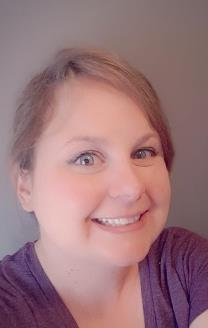 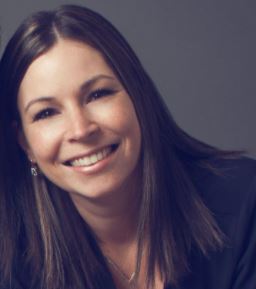 Introducing Courtney and Vanessa!
[Speaker Notes: Tamara Kaattari: I’d like to introduce Courtney and Vanessa.

While Courtney and Vanessa will be our actual speakers about the SAO in their area today, I’m told that the involvement of LBS was actually a collaborative effort between the Avon Maitland District School Board, Conestoga College, the Adult Learning Centres Grey Bruce Georgian as well as QUILL Learning Network. I want to emphasize that because I think that it’s not just about one LBS provider winning a contract and the rest losing in terms of local SAO development. I’m really proud of the way that LBS programs and network support organizations collaborate with each other. 

Courtney Brown is a Literacy Program Advisor for the Centres for Employment & Learning of the Avon Maitland District School Board.  Over the past 13 years, Courtney has managed AMDSB's in-person LBS programming and the Anglophone stream delivery of e-Channel commonly known as the LearningHUB.  Known for her ability to integrate technology in blended learning settings, Courtney has supported the LearningHUB team as they grew from 90 learners served in 2007 to over 20,000 learners served...and counting!  That is amazing.Vanessa Reinhardt's teaching career began in 2009.  In 2013, she transitioned to AMDSB Adult Education as an Online Literacy Practitioner and Co-op Teacher.  Vanessa brings valuable teaching experience from her time in secondary and elementary classrooms that support her work in Adult Literacy.  Over the past seven years, Vanessa has held a variety of leadership roles with the LearningHUB from working with online learners, coordinating intakes, assessment evaluation, curriculum development and most recently, Program Advisor.  

Take it away Courtney and Vanessa!]
Tell us about the SAO you’re involved with
LBS Partners
Sectors

Hospitality & Tourism
Manufacturing
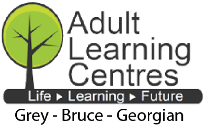 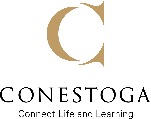 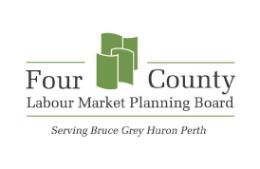 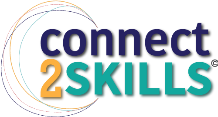 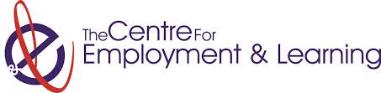 [Speaker Notes: Courtney Brown: I will start. Vanessa and I have a co-approach here today. Thank you very much for the thorough introduction regarding our SAO partnership here in our four county region. Vanessa and I come specifically from the Huron County area.

The SAO programs that we support and partner with are for the hospitality and tourism sector as well as manufacturing. The contracts themselves are held by our Local Planning Board covering Huron/Perth/Bruce and Grey Counties. They have branded their program delivery as Connect2Skills. There’s no shortage of acronyms in LBS! The Planning Board runs the SAO program under the Connect2Skills program name. They’ve got an attractive little logo that you can see on the screen.

The LBS partners that are currently involved with delivery in our area are:
Conestoga College, and we have Tina Alisha on the call today
The Adult Learning Centres of Grey-Bruce-Georgian, and we have Maria Bertrand with us today as well
The Centre for Employment & Learning, the classroom LBS program that Tamara introduced with Vanessa and I here to speak about that today

Tina and Maria did contribute to our slide deck, and they are on hand, but Vanessa and I will be doing the speaking today]
How did you become involved in your SAO?
LBS Participation has evolved over time
[Speaker Notes: Just a bit more about the client focus. Mostly job seekers with some incumbent workers. Still some challenges dealing with incumbent workers during a pandemic, but definitely doing whatever we can to reach those clients are are unemployed or who are looking to upscale their employment. The Planning Board definitely does a good job with their networking piece. 

Traditionally, this program supported workers with multiple barriers to employment and a history of job retention, so clients that we’re very familiar with dealing with generational poverty issues, lack of transportation or childcare.  Most referrals are through income support programs in our region, so Ontario Works and ODSP. That’s largely due to the unemployment rate across the region. A year ago, if we do a snapshot back to when our LBS program got involved in the SAO, the unemployment rate was 3.1 in our region. Now it’s close to 8% due to the pandemic. So a lot has happened in the last year. That’s why some of the demographics have shifted. We’re curious, as the pandemic continues, if there will be a shift in referrals for the project. I think that the market for the incumbent workers will always be there, but for those who are job seeking it’s an interesting climate right now. We’re thinking that as this pandemic evolves, that hopefully we’ll have some light at the end of the tunnel soon. But if not, we are still dealing with some fairly high barrier clients who are pretty far removed from the workforce.

So just a little background about how we became involved. When Phase 1 began a few years back, it was concentrated primarily in Perth County with the manufacturing sector only. That was initiated by the mayor in Stratford where they were dealing with a huge labour shortage, a very low unemployment rate and struggling to attract workers to the region for entry level or mid-point manufacturing positions. During that initial state, we (the Centre for Employment & Learning) were not involved, but as the hospitality and tourism sector was running in Bruce and Grey, our partners in that region who delivered LBS were involved with conducting pre- and post-assessments so they were brought in to provide that assessment service. As it moved from Phase 2 to Phase 2, and the need for manufacturing workers in our County region became more prominent, there was approval to offer manufacturing in both counties. That’s when our classroom LBS program got involved, and we were delivering LBS workshops in particular topic areas. The curriculum was provided by SAO. We were doing some of the assessment services and some workshop delivery, but it was just our program doing the intakes as they were scheduled. So that was six hours a week of training, and the topics were selected by SAO for LBS to deliver. Just knowing the range of benefits and supports that we can offer, it was a welcome transition for us to include the college LBS program as well as our school board based program. That was our first kick at the can of LBS being involved. Conestoga College was delivering workshops in Perth, and the Centre for Employment & Learning were delivering workshops in Huron, so we were trying to keep that consistency across the two County region.

The collaboration was recognized right away, and the benefits to support those clients with wraparound services was very well respected. The completion rates are very good, and the placement rates were also very strong. It was nice to have a co-delivery of the two programs and strengthen the referral network into those programs as well. Both programs are very familiar with performance management measurement, so that was just a natural fit.

As I mentioned, Phase 2 moved into Huron County as an addition, and our literacy network actually approached the Planning board and said, hey, you’re doing some LBS work with SAO in Perth, how about you do the same in Huron, so that was a welcome addition. We did develop that same partnership in both Huron and Perth.

Now that we are doing all of our delivery online due to the pandemic, the Planning Board is running their SAO program for both sectors across all four regions so that brought in the LBS providers in Grey Bruce as well. Because of that, we found it really beneficial for us to connect and meet and have a collaborative approach and support each other and strengthen each other. We’re all delivering the same material to the same audience – just different group, different areas and different instructors so that was a pretty big change for that point once the pandemic came along.

Tamara Kaattari: A question has come up in the chat, and I have a couple myself. In terms of Phase 1, Phase 2 and online, is this a matter of LBS using its resources and therefore the training that you provide counts towards your targets or is it a fee-for-service arrangement with the SAO?

Courtney Brown: There’s no fee-for-service relationship. The LBS workshops are offered as part of our LBS delivery. Those clients are being registered in LBS for the green section and the orange section. Back in Phase 1, our organization was not involved. The adult learning centres were doing some assessment services. It’s my understanding that those clients were not being registered in LBS; they were coming in from an assessment perspective only. Then, once we started delivering workshops in Phase 2 and the online piece, those clients are all being registered.

Tamara Kaattari: Excellent. I could see that being a win win for any agency that was looking to meet its targets, as long as what is being provided through the SAO is what you would be providing in an LBS classroom. I’d also like to encourage our participants to think about, what if you were at capacity. It’s hard to think about during the pandemic because it’s such a challenge, but the SAO projects are, to my knowledge, resourced to provide training, so if you happen to get to the point where you feel like you’re absolutely overrun or what your local SAO needs is something other than what you would  normally be providing, it doesn’t mean that the door is shut. I just wanted to put that out there. 

There’s another question: It would be great to learn how LBS approached the SAO to get their foot in the door. I bet there isn’t a direct answer to that question. Do you want to take a couple of minutes to talk about that?

Courtney Brown: It was definitely an evolution. In the beginning, during that whole development phase, LBS wasn’t really involved in the delivery. It started off in Year 2 in Perth County when the college started offering some workshops because of course, a large component of the delivery is industry-specific that LBS wouldn’t touch. But a lot of it is Essential Skills based and soft skills and retention – all of those pieces that we deal with. I have to attribute the success to our network, who was very much involved with communicating with our Planning Board and saying that we could help out, we have the expertise, we can help with assessments and curriculum, we work with high barrier clients already. That’s what forged that partnership in a successful way. 

Tamara Kaattari: Vanessa, is there anything you want to add to that?

Vanessa Reinhardt: I think it’s good. I think as we go along, there might be more pieces for that of our specific project. 

Tamara Kaattari: We haven’t talked much about the curriculum development piece because it didn’t come up in the slides that I was given by the Ministry, but for those folks who are listening in, every SAO has a curriculum development component, and the intention is for the curriculum to be developed based on direct feedback from employers. So it’s not about LBS practitioners, or anybody else for that matter, trying to dream up what people in the manufacturing sector need to know in order to retain jobs. That could also be a potential role for LBS to play as happened recently in the City of London where the City has an SAO and they put out a proposal for someone to do some of that work.  It’s something to think about. We’re not always positioned to large calls for proposals for lots of reasons, but that curriculum development piece is an area where we might get involved.

I also wanted to acknowledge some kudos in the chat for Deb Flynn who is the network representative that has been mentioned by Courtney and Vanessa.]
What is your role?
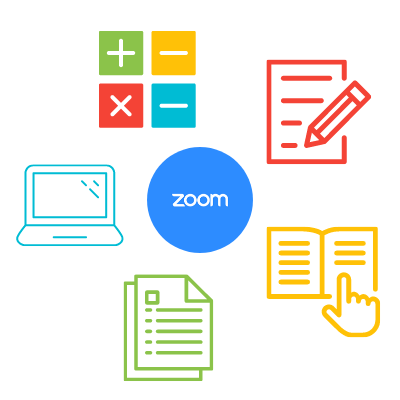 Facilitate 4 workshops in the SAO schedule:
Digital Skills
Numeracy
Reading/Writing
Document Use

Curriculum was provided by SAO

LBS contributed additional resources for bothin-person and online delivery models.
[Speaker Notes: Vanessa Reinhardt: We’re going to get a bit more specific about our SAO project. Courtney lightly touched on the beginning of it. As she mentioned, it’s evolved over time. First in Bruce and Grey, it was just the assessments as they were coming. None of those learners or participants were registered in the program. Then Perth Conestoga, who had developed the curriculum that they were doing, did a section of the workshops when the program moved into Perth County, offering solely for manufacturing at that point. They did that six hours a week of facilitation of workshops. Eventually that moved into Huron County. The workshops that we offer were a little bit different. This is when we were in person, so pre-pandemic. We did workshops such as healthy habits, time management, budgeting, writing, document use, general computer skills – those types of pieces for job searching and so on. Those were offered in person. 

When the pandemic arrived, we were offering both hospitality and tourism in addition to the manufacturing that we started out with across the four regions. So now the three LBS partners (Conestoga, Centre for Employment & Learning, and the Adult Learning Centres of Bruce and Grey) are now offering workshops in both manufacturing and tourism. We offer four workshops online, and that equates to about 1/3 of the Essential Skills workshops on the schedule during that initial piece. Those are more specific to document use: numeracy, reading, writing and digital skills. It’s evolved over time, but that’s where we are sitting right now.

The curriculum was provided to us, but we have augmented it and included some additional industry-specific examples. We work alongside Connect2Skills who provide us with additional stuff as well. It’s evolving over time. It’s not the way we had it initially so I think that if you were to join forces for an SAO project, you need to be prepared to be flexible and to evolve over time. With LBS programs, our focus is the clients, but the SAO project focus is the employer. You need to be able to think about both sides of the picture. 

There have been transitions and challenges, and there are a lot of partners involved. Communication is very important along with flexibility. It’s been great.]
How has the pandemic affected your SAO activities?
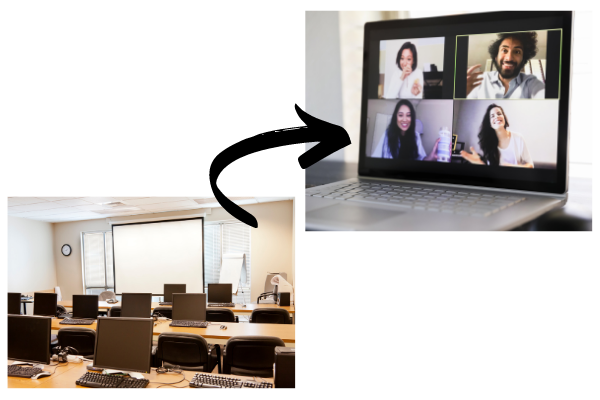 In-person -> online
Smaller cohorts
Technology introduced earlier
More collaboration between LBS Providers
Clear referral protocols
[Speaker Notes: I want to touch on how the pandemic has started to effect us. Prior to March 2020, we were doing all of our services in person, giving additional support where needed. Then the pandemic hit, and it was interesting to say the least. Connect2Skills has been really great in supporting us and decided to move the pandemic online to be able to continue offering the service to the greater region when we weren’t able to meet in person. It has been a challenge, and lots has been learned. It has offered some great things too. Prior to the pandemic, we were working in silos, so even though we had the same curriculum, we were doing our own thing and the pandemic allowed us to bring in Bruce and Grey regions to also offer that. Being online allows us the flexibility to accept more participants. It also allowed the programs across the four regions the opportunity to work together, and that has been the most valuable part for me personally because we’re able to work on forging those close relationships, ensuring consistency of the programming that we’re offering. It doesn’t matter if someone is coming in from Bruce and Grey or from Stratford, they’re going to get the same workshop content, no matter where they are. I think that’s really valuable in terms of an SAO project. It allowed us to share our best practices and things we wanted to refine. It’s been a great opportunity for our LBS programs.

It did also come with some challenges such as working through the registration process from a distance when we used to be paper and pencil, being able to securely exchange information across the different providers, such as the Connect2Skills registration staff giving us the information and us being able to translate across to them. The referral process is a bit different. It’s still a work in progress, but we’re really happy with the retention and the engagement within the training portion that we’re involved in. Placements have been a bit more challenging since the pandemic start, and the cohorts have been a bit smaller than what we’re used to with our in-person delivery, so specifically the number of participants we would register in each County. But we are working on it, and it’s going well. We’re co-facilitating across the three providers for the LBS portion.

It’s been really great. It has been a wonderful experience developing a closer relationship with some of the LBS programs across the region, specifically in Avon Maitland that may not have had the opportunity to do in the classroom type of way.

Joanne Kaattari: I have a question for Vanessa. Are these courses that you’re speaking of delivered as one workshop per topic or more like a short course? Are milestones completed in each topic? Are milestones based on the individual learner and their needs, or are they the same milestones for all?

Vanessa Reinhardt: They’re one workshop with activities that go along with it. We do milestones, but not one for every workshop. It depends on the learner’s level. You can’t go in and expect that everybody will do a Level 2 milestone. That’s just unreasonable. Within four workshops, it would be unreasonable to think that you’re going to achieve four milestones. You have to meet the learner where they are. The goal is to complete one, but we aim for two potentially. We’ve hand picked a few that we feel align very nicely with the workshops that we are delivering, but we are open to flexibility if that doesn’t meet the needs of the participants that we are working with because in our region we are dealing with multiple barriers for the participants in the program. 

Tamara Kaattari: Thank you so much Courtney and Vanessa for sharing information on the SAO pilots in your region.]
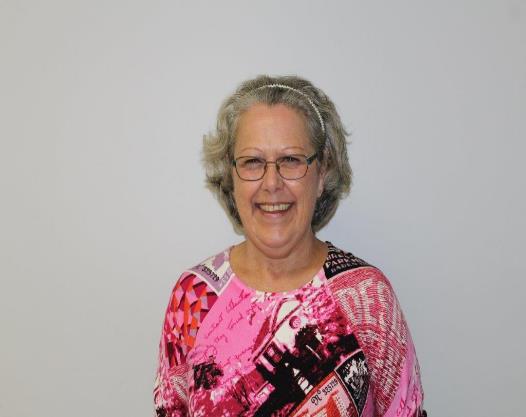 Introducing Paulette!
[Speaker Notes: Our next presenter is Paulette Desjardins. Paulette has over 30 years experience in the employment and training field. Her career started in this field, as Supervisor of the Canada Employment Centre for Student, which was followed by numerous positions as Employment Counsellor and Workshop Facilitator for London service providers such as the London Employment Help Centre and Le Collège des Grands Lacs. Paulette was fortunate to be Manager of Community Training Services for Goodwill’s Career Centre for eight years under the guidance and inspiration of Mr. Robert Collins. She then joined the Ministry of Training Colleges and Universities where she worked as an Employment and Training Consultant for fifteen years. Paulette was the Employment and Training Consultant for Literacy Link South Central for a number of years. She retired from the Ministry on March 31st, 2019, but did not retire as she joined the CCFL (London French Community Centre) on April 19th ,2019. She is currently Project Manager and Manager of Immigration services for the CCFL. 

Welcome, Paulette.]
Tell us about the SAO you’re involved with
Employer in the childcare sector

We propose to establish an Advisory Committee made of 5 francophone and 5 anglophone employers (including school Boards), 2 ES partners, 3 LBS partners and the Workforce  Planning and Development Board that will determine the immediate needs of childcare sector employers through a Needs Assessment process to develop short term training (10 weeks) that will be provided to 90 Employment Ontario job seekers and 40 incumbent
 					workers in the sector. Job seeker training will be
					followed by a minimum 3-week work placement
					and employment in the sector.
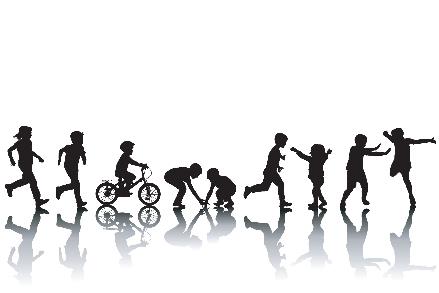 [Speaker Notes: Paulette Desjardins: Thank you. I wish I could see everybody because I know some of you, so it would be great to say hi. So hi to whoever is out there!

What I wanted desperately today is to tell you all that we received approval for our project, but I can’t. So it’s going to happen – I’m convinced of that wand waiting for approval of our SAO project, and I’m looking forward to getting that underway.

Let me tell you a bit about our project. So first, we are Carrefour Communautaire francophone de London, the French Community Resource Centre in London. We offer a number of services: settlement services, school for new Canadians, senior programs, a number of programs for the Francophone community as a whole. One of the things that we also offer are before and after school child care services in every French language school in London and in every classroom. As a child care service provider, we are an employer. As an employer in the child care sector and based on my previous experience of having knowledge of the SAO program, one of the first things that I wanted to do when I joined the CCFL was to see if we could prepare a proposal for an SAO program for the childcare sector. Of course, my Executive Director was onboard. What we are proposing is to establish an advisory committee made up of five Francophone and five Anglophone employers, including school boards, two ES partners, three LBS partners including Literacy Link South Central, and the Workforce Planning Development Board. So the partners on this project are Literacy Link South Central, the Workforce Planning Development Board and, as an employer in the sector, we are a member of the licensed Child Care Network in London which is a network of 54 employers in the childcare sector. 

Along with the Workforce Planning Board, we will determine the immediate needs of child care sector employers through a needs assessment process to develop short term training – 10 weeks – that will be provided to 90 Employment Ontario job seekers and 40 incumbent workers in the sector. Job seekers will receive training and following that will get a minimum three week job placement in the sector.]
How did you become involved in your SAO?
Numerous labour market studies and reports have declared a recruitment and retention crisis in the childcare sector. City of London LMP.
Knew of the crisis in the sector and objectives of the SAO program.
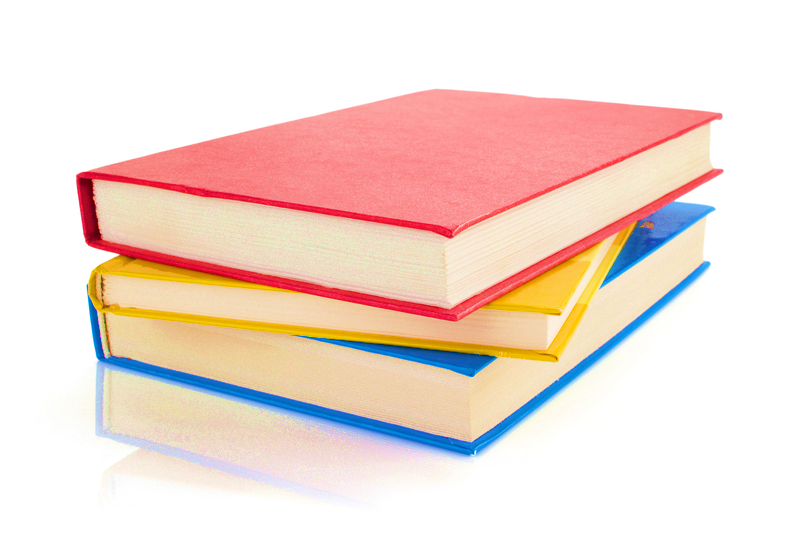 Reports indicate:
A pool of job-ready, skilled workers that meet the workforce development needs of employers is vital. 
Job seekers and incumbent workers require childcare sector focused employment and training services.
Because of the need and because we are an employer we got involved.
[Speaker Notes: I was fully aware of a labour market partnership proposal that was developed by the City of London, as their ETC, regarding a study that they had done  related to the demands and needs of the child care sector. Sitting on various Francophone committees, I kept hearing over and over again how desperate employers were in the field. There were not enough workers and not enough people with skills, so I was fully aware that there was a need. Knowing that the crisis existed, and numerous other labour market studies and reports have declared a crisis related to recruitment and retention in the child care sector, I knew about the SAO program and thought, let’s do something here. 

Reports that have been produced indicate that a pool of job ready skilled workers that meet the needs of employers is vital. Job seekers and incumbent workers require child care sector focussed employment and training services. Because of the need and because we are an employer, we got involved.]
What is your role?
Coordinating, preparing for, and chairing of Executive and Advisory Committee meetings 
Reviewing Francophone curriculum
Overseeing and carrying recruitment, screening, registration, orientation, and pre-employment services for participants
Coordinating sector-focused employment services such as job matching and placements 
Providing post-employment services to participants to help them retain jobs and advance in their careers
Lead:
Project oversight and agreement management
Budget management and disbursement of funds to partners
Accountability to the ministry on behalf of participating employers and training partners
Providing oversight to partners in developing and delivering relevant project components
Staff hiring, orientation and supervision
CAMS data entry and report analysis
MLTSD reporting as well as reporting to partners
[Speaker Notes: The CCFL will be the lead. As the lead, we will have:
project oversight and agreement management
budget management and disbursement of funds to partners
accountability to the Ministry on behalf of participating employers and training partners
providing oversight to partners in developing and delivering relevant project components
We’re going to have to hire some staff, orient them and supervise them
CAMS data entry and report analysis
Ministry of Labour Training and Skills development reporting as well as reporting to partners coordination
preparing for and sharing executive and advisory committee meetings
Reviewing Francophone curriculum
Overseeing and carrying out recruitment screening
Registration, orientation and pre-employment services for participants
Coordinating sector focussed employment services such as job matching and placements
Providing post-employment services to participants to help them retain jobs and advance in their career

There was another slide, but it is missing. So as far as the pandemic is concerned, we needed to build in flexibility in our service delivery options, face-to-face for accessibility and technical competency levels. You have to have that component in there for those who don’t have the accessibility or technical competencies in order to follow a Zoom meeting and that kind of thing. I think there needs to be flexibility in the virtual delivery so that it’s available at any hours including evenings and weekends as people work, especially for the incumbents. Also, the range of adult education principles and techniques that can be offered virtually create a challenge. We really need to look at how we can be flexible with incorporating adult education techniques and methodologies. 

Tamara Kaattari: I feel extremely fortunate that Paulette reached out to us at Literacy Link South Central when this SAO proposal was just a twinkle in Paulette’s eye. We have had the opportunity to be involved as a partner in the proposal from the beginning. Writing some of the chat, providing input for the workplan and the budget, thinking of ways in which LBS could support the SAO project. Thanks very much for that, Paulette.]
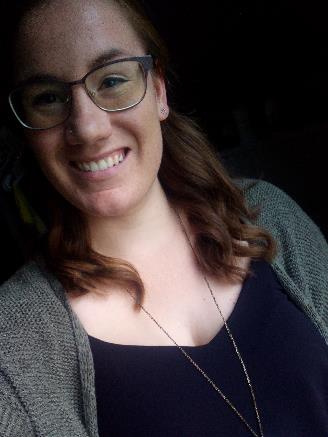 Introducing Lindy!
Construct Your Career
[Speaker Notes: Now I’d like to introduce our fourth and final presentation which will be shared by Lindy Bancroft

Full disclosure – I had heard about the Construct Your Career SAO. It’s actually running within Literacy Link South Central’s networking area. However, last week during Literacy Service Planning, I had the opportunity to hear about it in more detail. I was really pleased to see the extent to which LBS is involved in this SAO, and I reached out to St. Leonard’s Community Services just a few days ago to ask them if they could be involved today. They agreed, but because of the short notice, there was no time to develop a slide deck. Lindy Bancroft will be our speaker today to share more about their Construct Your Career program.

But first – a bit about Lindy. Lindy Bancroft is a Supervisor at St. Leonard’s Community Services. She supervises the SkillsAdvance Ontario project, Construct Your Career, focusing on assisting individuals in obtaining work in the Construction industry. Additionally, she supervises the Youth Employment Skills Strategy program, Work Readiness and Advancement Program (WRAP), for youth experiencing hardships that have made finding and maintaining work difficult.

Thank you so much, Lindy, for being with us today.

Lindy Bancroft: Thank you for inviting us to join you today. Our SAO project is called “Construct Your Career”. Our sector is the construction industry. At St. Leonard’s Community Services, we are an Employment Ontario provider, and we are taking the lead on this project. We are currently in the first year of the project. We just gained the funding and the approval back in March, just when the pandemic hit, so I’ll talk about that later.

Our program is eight weeks long in training, with a two to four week job placement at the end. Our LBS partner on this project is Brant Skills Centre. Our work-related training partner is developed through Conestoga College at the Brantford airport campus where the participants complete six weeks of hands on learning and learn the basics of blueprint reading, carpentry, plumbing and electrical.

Our first cohort began on August 31st of this year, so that cohort is just finishing up the training portion of the program right now. They complete tomorrow, and then we have our first round of participants starting work next week. We have one individual who is being hired on as an electrical apprentice, so we’re very excited about that. We have a few others who are hired in the construction industry, and we’re excited about that as well.

Our second cohort is running right now, so it’s a busy time. They started on October 12th, and our third cohort will being on January 4th. We are funded to have 60 participants in this fiscal year. We’re running three cohorts of twenty participants in each group.

As I mentioned earlier, we are an Employment Ontario service provider. We work with employers a lot. Our Director last year noticed that we were having constant reach out from the construction industry employers looking for skilled workers who had some experience. There was a serious labour shortage here in Brantford and in Brant County. So he then reached out to a few local employers to get their input on what an SAO project might look like in this sector. He also reached out to our LBS provider here, the Brant Skills Centre. We’re fortunate that we share office space with Brant Skills, so we already have a good relationship and partnership there. Our director reached out to their director so they were involved in the very beginning and planning stages of the project. Our director also reached out to Conestoga College to see about the hard skills training component.

Our role at St. Leonard’s is that we are the lead on the project and the main contact for participants. We and our Employment Consultant follow the participants throughout their time with us, and we connect both with Brant Skills Centre and our partner at Conestoga College to ensure that the students are all doing well in the program. We also chair the Advisory Committee for the project. Our LBS partner is a member of our Advisory Committee, and they are involved in our project in a few different ways, the first one being that they complete the pre-assessment. They’re doing the ESOT assessment for our program. They look at the results and determine if the participants’ levels are at the point where they would be a successful candidate. If their levels are a little low, it’s recommended to the individual that they spend some time at Brant Skills Centre doing some upgrading. After that, they would come back to us to participate in the program so they would be more successful. If the learners’ levels are good, they would join us in the cohort and then begin training with us.

The second area where Brant Skills Centre is involved with us is that they provide the training. The provide the Essential Skills portion of our training. They’re responsible for the curriculum over the course of the first two weeks of our program. They basically created their own with our input and input from the Advisory Committee as to what that section would look like. They primarily focus on skills in math and numeracy for construction, i.e., how to read a tape measure, how to complete time sheets, etc. That’s what our LBS provider is doing for us. They’re involved on a fee-for-service model with us.

So now about how the pandemic has affected our SAO activity. As I mentioned, this is the first year of our project, and we did start in March right when the pandemic was first starting. We were planning on having four cohorts over the course of the fiscal year but due to public health recommendations  there was a delay, so we didn’t end up doing our first cohort until August 31st. The pandemic has also changed our delivery model as well. The first two weeks with us and Brant Skills Centre are spent online. We use a combination of different online platforms. We use Zoom, Big Blue Button and Moodle. The students log in with us every day and complete that training in the beginning, and then they head off to Conestoga where they do a hands on component because those skills in carpentry, plumbing and electrical are so hands on. They actually build units at the Airport campus where they practice framing, plumbing and electrical. It’s amazing work happening there. All of our students are wearing masks and practicing social distancing as much as possible, and they are screened every day prior to going onsite. The pandemic has brought its own challenges and unique circumstances. It’s certainly been more than we originally signed up for, but it has been a great learning experience for us, and we are able through our client support section of the project, to get participants a tablet and a WIFI device to allow them to participate in the training and to make it easier for us to contact them on a daily basis. In some ways, we have found some new and exciting ways to interact with the participants in the project.

Tamara Kaattari: Thanks Lindy for being available on such short notice. I think it’s fascinating that some of the face-to-face training is happening in an airport hangar! If you have an extra airport hangar in your community, feel free to check it out for some delivery options.

I can also appreciate that launching a program at the start of a pandemic is difficult. I don’t ever remember seeing a “prepare for pandemic” budget line in any proposal I’ve ever completed. You really have to think on your feet. 

I do have a few more questions, but I’m mindful of the time, and I want to make sure that our attendees have an opportunity.]
Lessons learned
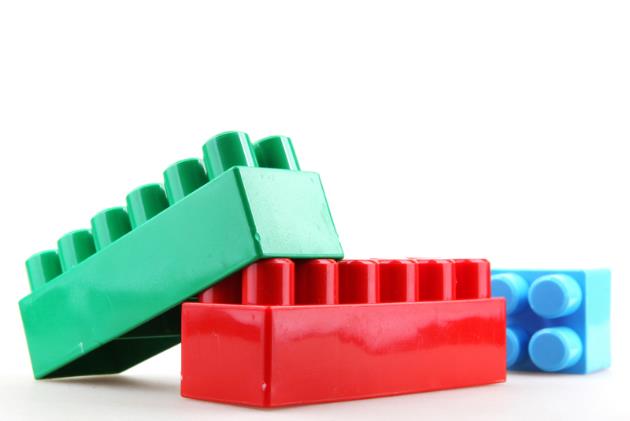 What have you learned from your participation in an SAO that you think other LBS programs could benefit from?
[Speaker Notes: First up…lessons learned. What have you learned from your participation in an SAO that you think other LBS programs could benefit from? TK – might have to limit each speaker to one lesson learned.

Examples: the need to tailor/contextualize the curriculum;  Don’t reinvent the wheel unless you have to

Assessment, curriculum development and delivery, preparing job seekers for success in an SAO program; referring LBS learners who have employment as their goal to SAO programs; supporting job seekers once they have been placed with an employer

Partnerships!]
The role of partnerships
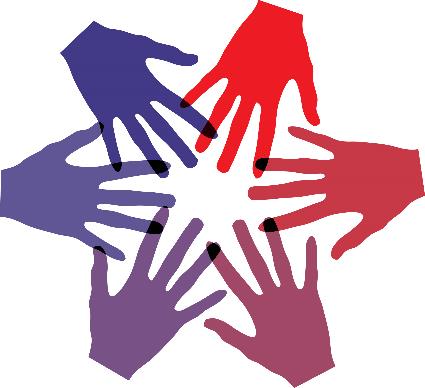 Why do you think it “takes a village” for an SAO to be successful?
[Speaker Notes: A lot of what I’ve heard is around partnerships. There was a specific question about whether it was really that easy to develop a partnership. I bet it wasn’t, so I would like to hear from any of our panelists who would care to share on this particular topic about the role of partnerships. Why do you think, if you do, that it takes a village for an SAO to be successful?

Courtney Brown: Honestly, when you first brought forward that term, “it takes a village”, it really hit home for me, because it does.  The clients that we work with in our experience really do benefit from those wraparound supports. It’s not just a quick in and out four weeks and off they go, employer ready and retention ready. There are clients who cycle, and there are clients who need additional supports or identify other learning goals that they might want to pursue after training and once they get that employment piece taken care of and are comfortable on the job. Really, that has been one of our huge success pieces, to consider the employer needs as well as the client needs, marry them together and help them when they’re employed. Of course SAO does follow them for twelve months and provides that employment support piece, but from all the other types of referrals that LBS is capable of making and the connections that we have, it’s definitely valuable. 

The piece with Employment Services is interesting as well. In our experience, Employment Services has been involved but SAO does most of the recruitment out and the placement piece itself. Just having them know that there is someone in the community that they maybe weren’t aware of prior to training that they can come back to if perhaps the job doesn’t work out, or if they want to go in a different direction, perhaps in a different industry, it’s just nice to have that soft touch and an introduction. Each service provider in our experience has really complemented each other, developing strong and meaningful partnerships and benefitting our working relationships as well. We feel that goal of SAO is to secure employment, but mostly the clients do need that extra hand-holding or ongoing coaching experiences. We are pretty flexible, and it’s nice to have each other.

Tamara Kaattari: I want to encourage our attendees to ask their questions in the chat.

Paulette Desjardins: This is not an individual need, it’s a sector need. As such, it really does take a village to meet that need. If you look at it from the perspective of Employment Ontario, and there are so many programs available through Employment Ontario, whether that be LBS, apprenticeship or whatever, all of these programs are there because they are needed in order to meet all of those needs. The partnerships are really crucial. They really are the most important part of an SAO. You really have to pick good partners. In my mind, there was no other partner: it was Literacy Link South Central, the Workforce Planning Board, and our association of child care employers. There was no other option. I think from a local and a regional office perspective of the Ministry, they were in support of that, in fact to the point where they indicated in an assessment of the proposal that the lead training delivery partner was a very good choice because of their experience in curriculum development. The development of digital literacy is very interesting and appropriate during the time of a pandemic and the new working environment. That was a comment from the Ministry regarding your involvement as a partner.

Tamara Kaattari: For our part, we’re like the flow through. We have an awareness of LBS and the landscape, and we have relationships with our LBS partners. As the training lead, we do not anticipate delivering the training ourselves, we see that as being a collaborative activity, something that we will have to discuss with our community partners, because they’re the ones who have the expertise in delivery.

Lisa Ambaye: One of the things that’s really effective about partnering is that it isn’t reliant on one incumbent to have all of the connections. That was one of the strengths of the PSW SAO, that Employment Services already had a lot of connections and brought employers to the table. Some chose not to continue on with the SAO, but they will still benefit from the SAO because there will be more individuals in the workforce that will be able to fill the positions. With LBS, it would take a lot of additional effort to go out and find those employers. Within a village scenario, everyone is bringing their strengths so bringing in the two private career colleges who already had the curricula available and the connection with the governing body was a good thing. It wasn’t like we had to have the curricula up to speed and then form a connection with NAAC. That’s what it’s really important to have that village mentality.]
Where can LBS impact the success of an SAO?
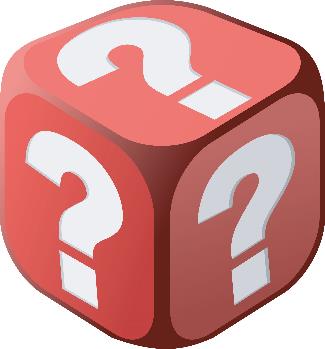 What, in your opinion, are logical touch points for LBS before, during and after an SAO?
[Speaker Notes: Tamara Kaattari: I realize that we have provided a lot of suggestions and examples of how LBS has been involved with some of the SAO projects. It’s not always an easy road to hoe. I could not believe it when somebody knocked on my door asking me to be a partner. I’m much more accustomed to having to remind community partners that Literacy and Basic Skills exists and what it does. So for those of you who are not currently involved in an SAO but hoping to becoming involved in one or maybe hearing whisperings of one in development in your community, I thought we would close today’s session by really trying to hone in on where are those opportunities for LBS to be involved before, during and after an SAO. I’m going to kick this off by say that we have had the opportunity through Paulette’s SAO project to be involved in the development and to really think through those pieces. But as an Executive Directory of a literacy network, I’ve also been thinking about our programs that are not involved in SAO. We have a lot of people who come to our programs because we need to help them prepare for employment. If any of the local SAOs are the type of work that they would like to do, what better way to build skills and have direct access to an employer who was looking for people. That’s why they come to the table in the first place. So I see it as an opportunity at any point for us to be preparing people. 

Lindy, you mentioned multiple cohorts. Every SAO has multiple cohorts. So people who are not ready to participate in an SAO could be referred to LBS or, in the case of our local program, there is a waitlist. So that means that people are interested but maybe they haven’t been working in quite some time. So perhaps participating with LBS for a month or two before their cohort can start gets them into that daily routine, gets them thinking about time management and so on. So that’s what I see as some opportunities.

Lisa Ambaye: So that was definitely one of the thoughts. Coming into this, the private career colleges said that if someone isn’t able to meet the basic literacy assessment, this is a new way of thinking that we can do this concurrently. They can attend an LBS program while still participating in the career college. It was that new knowledge that will hopefully help other people and remove a barrier to them participating in the training and in a career as a PSW. They’ll be able to have that option now. So that was a good thing that came out of it.

Vanessa Reinhardt: I have some thought more on the community communication. Our literacy network was key in how Huron County started to be able to offer some workshops. I think involving those literacy networks is important. I really appreciate what people are doing to make sure that all parties are informed. We found it really valuable where all of our LBS programs meet on a weekly basis to discuss what is going on and how to make it better. We also have a wrap up meeting with all people involved after every intake which is so important. The reflection and the evolution of the program has definitely been happening in our region, and I’d like to think that it happens in all regions.

Tamara Kaattari: I’m not sure that it does, but this is where we’re trying to move the markers. Sometimes in a given community through foresight or personalities that jive – who knows what makes that great combination because it doesn’t always come down through policy. How can we learn from each other to try to initiate those partnerships and sustain them because we know they’re so effective for the people that we work with.

Paulette, was there something you wanted to add?

Paulette Desjardins: I think there are opportunities during the annual LBS service planning meetings to potentially identify needs of employers or sectors. I think that local LBS programs can identify employer needs and local employer networks through labour market information, through ES co-location, through ES partnerships and through the Workforce Development Planning Boards in their areas. I believe that programs themselves may not have the capacity to actually develop a proposal, but they can communicate those needs to regional networks and provincial support organizations for further development. I think that LBS programs can request information from SAOs on training delivery partner selection processes. There is going to have to be a process. I think some private trainers already had contacts with employers, potentially already providing them with training. This is an equal playing field. It needs to be with a large body of employers, associations and networks that already exist where connections can be made to promote LBS. 

Tamara Kaattari: I would like to encourage everyone who is still online to complete the evaluation. I’d like to thank our presenters for sharing their time and expertise today. I feel like I’m hearing about silos that are coming down, and a community of practice that is building. I don’t think we need to continually break the same soil over and over. If we can continue to learn from each other, that’s the best way to go.

Thank you, Sarah, for doing all that you do to keep these Pop UP PD sessions on track and coordinated from a technical perspective. And thank you to Joanne for assisting me with the moderation today. With that, I’m going to wish everyone a great afternoon and thank you so much for joining us.]
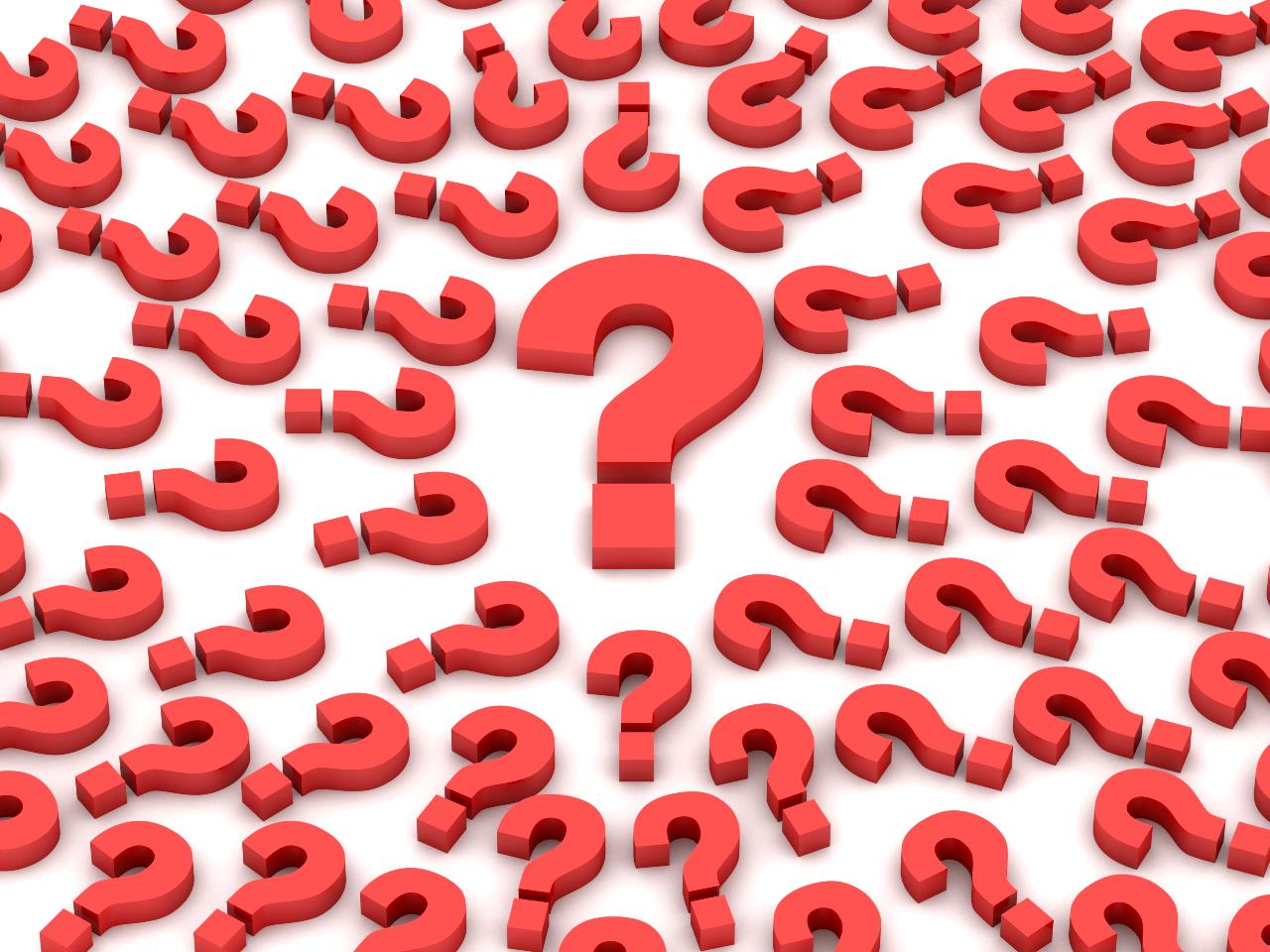 Questions?
[Speaker Notes: Now, Joanne, have there been any questions posted to the chat?


Are there any further questions from our attendees?]
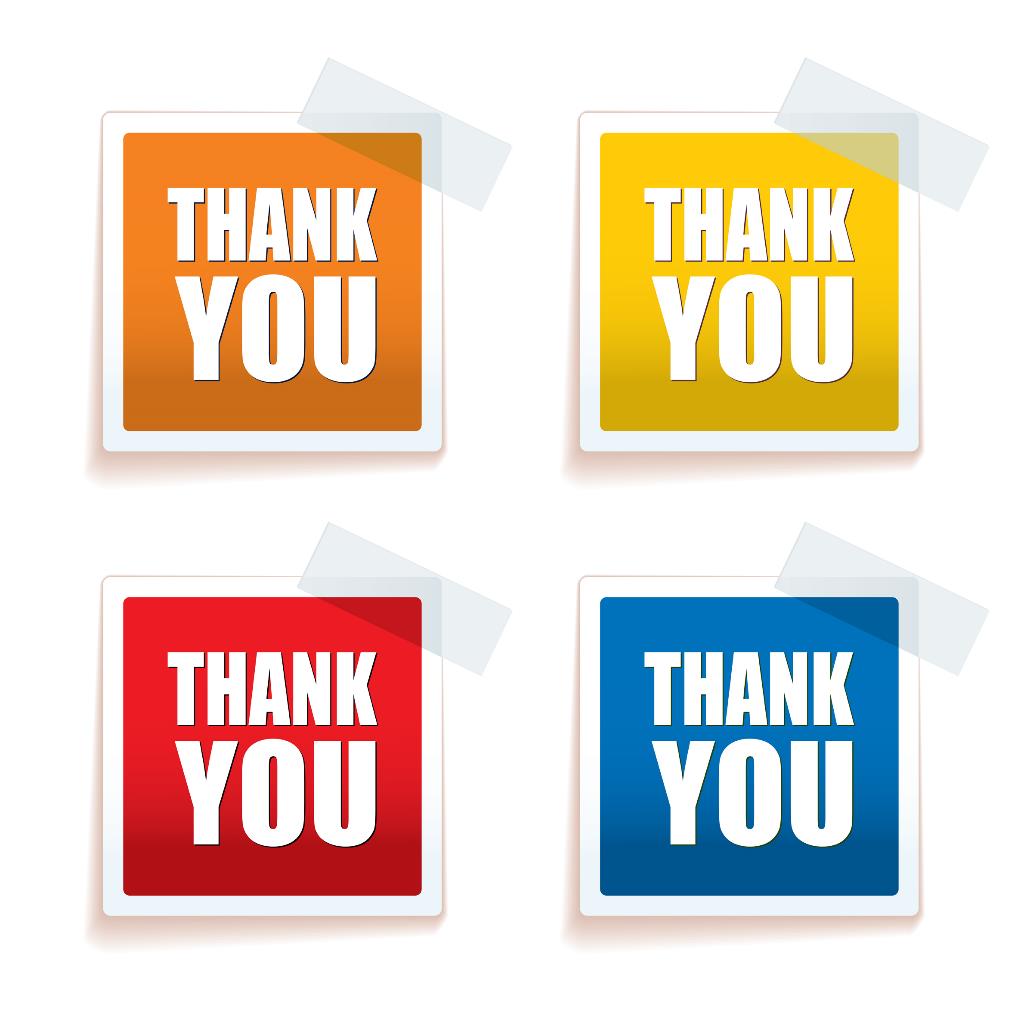 Thank you!
Webinar resources: Pop Up PD Resources for LBS Educators

Webinar evaluation:  Survey link
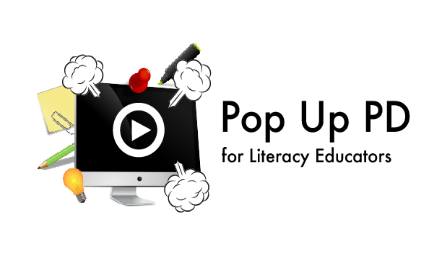 [Speaker Notes: Well, that concludes our webinar. I’d like to thank Lisa, Courtney, Vanessa, Paulette and Lindy for helping us build our knowledge around SAOs and how LBS can play a role in supporting them. I’d like to thank Sarah Stocker for all her behind the scenes assistance. Without her, these Pop Up PD sessions would not be possible. Thanks, Joanne, for keeping an eye on the chat and helping me with moderating. 

Please do take a moment to review the other Pop Up PD Resources for LBS Educators link. And please take just a few minutes of your time (it shouldn’t take more than 3 tops) to complete the evaluation. The survey link is on the screen and I believe Sarah has posted it in the chat as well.

Thank you so much for joining us!]